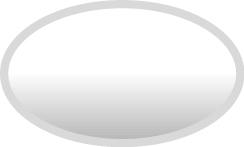 A	Reading aloud
Read the following text aloud.
[Speaker Notes: Give the pupil two minutes to look at the text.]
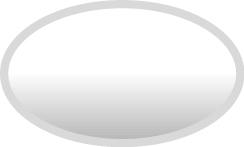 B	Expression of personal experiences
Answer the teacher’s questions.
Suggested questions
1	What are you wearing?
2	What colour is / are your dress / skirt / shirt / trousers / shoes / socks? 
3	What is your favourite toy?
4	What colour is it / are they?
5	What colour do you like?
[Speaker Notes: Ask the guiding questions below and encourage the pupil to say as much as he / she can, giving prompts where appropriate.
You can also ask other questions relevant to the theme of Part A.]